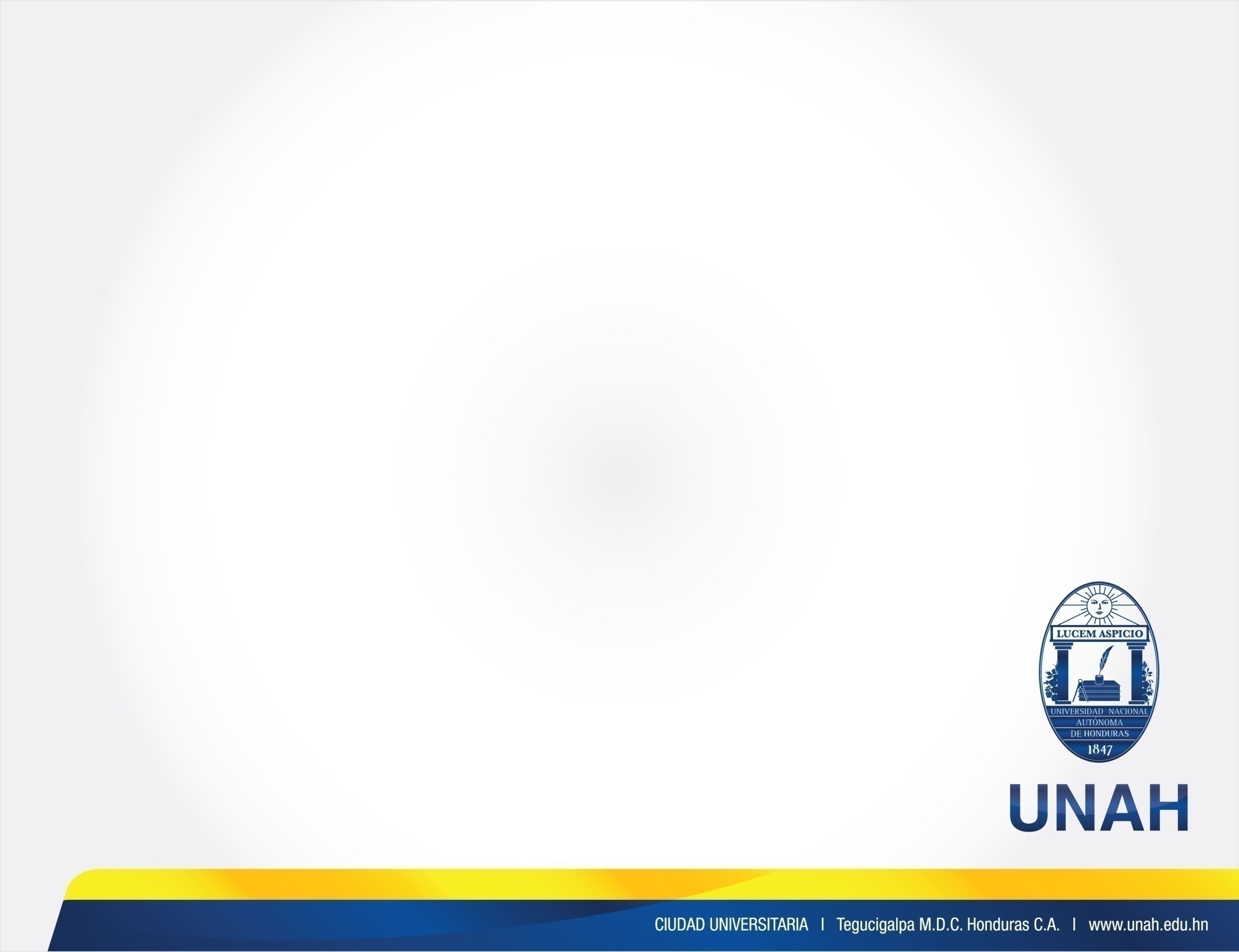 Normas académicas de la Unah
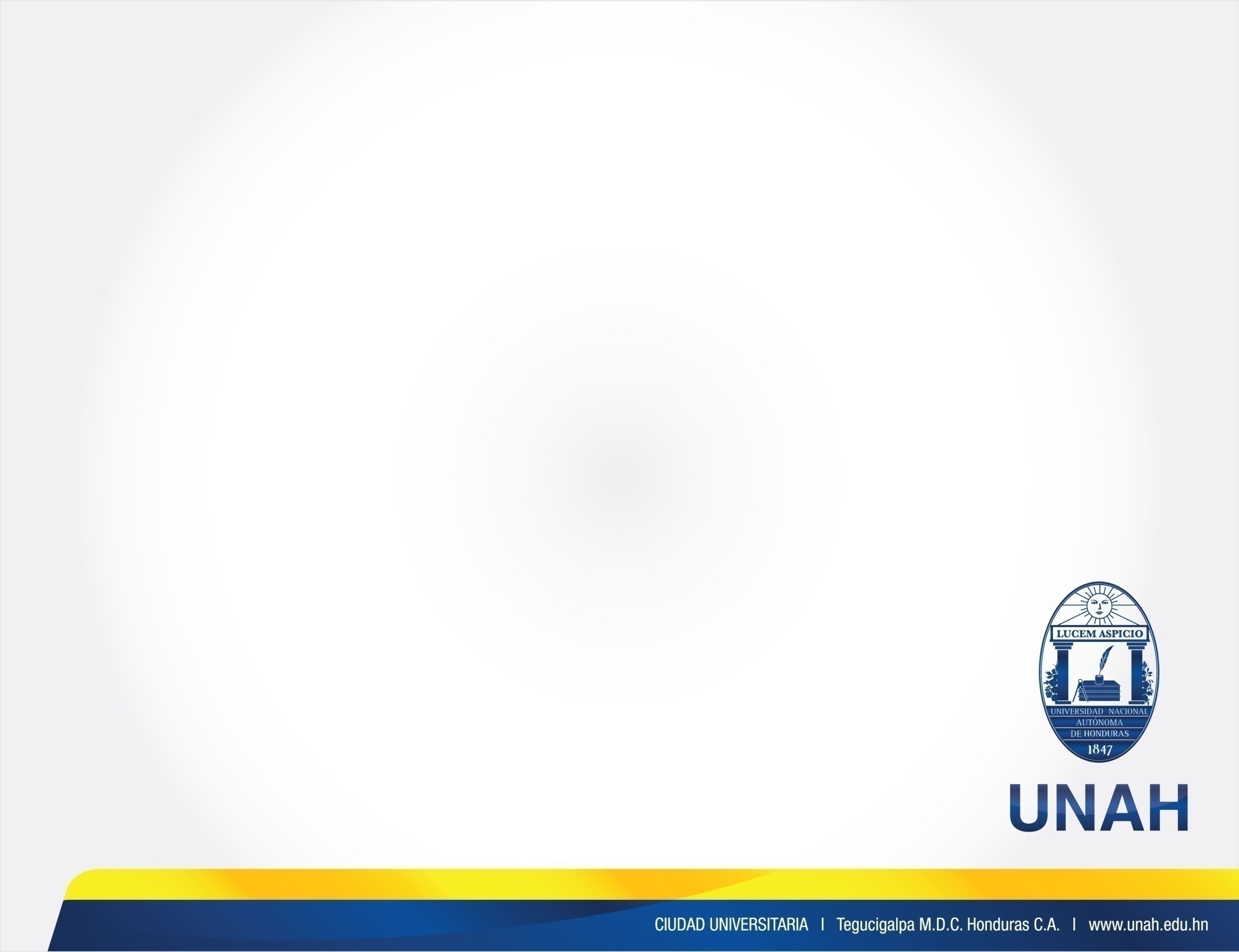 Objetivo general
Aplicar de manera permanente las Normas académicas de la Unah en los procesos académico-administrativo.
Título VIII
Capítulo VIII
Artículo 150. Equivalencias externas. Son las que se otorgan a estudiantes que han realizado estudios en instituciones nacionales o extranjeras del nivel superior que el Consejo de Educación Superior, en su caso, y la UNAH reconoce.
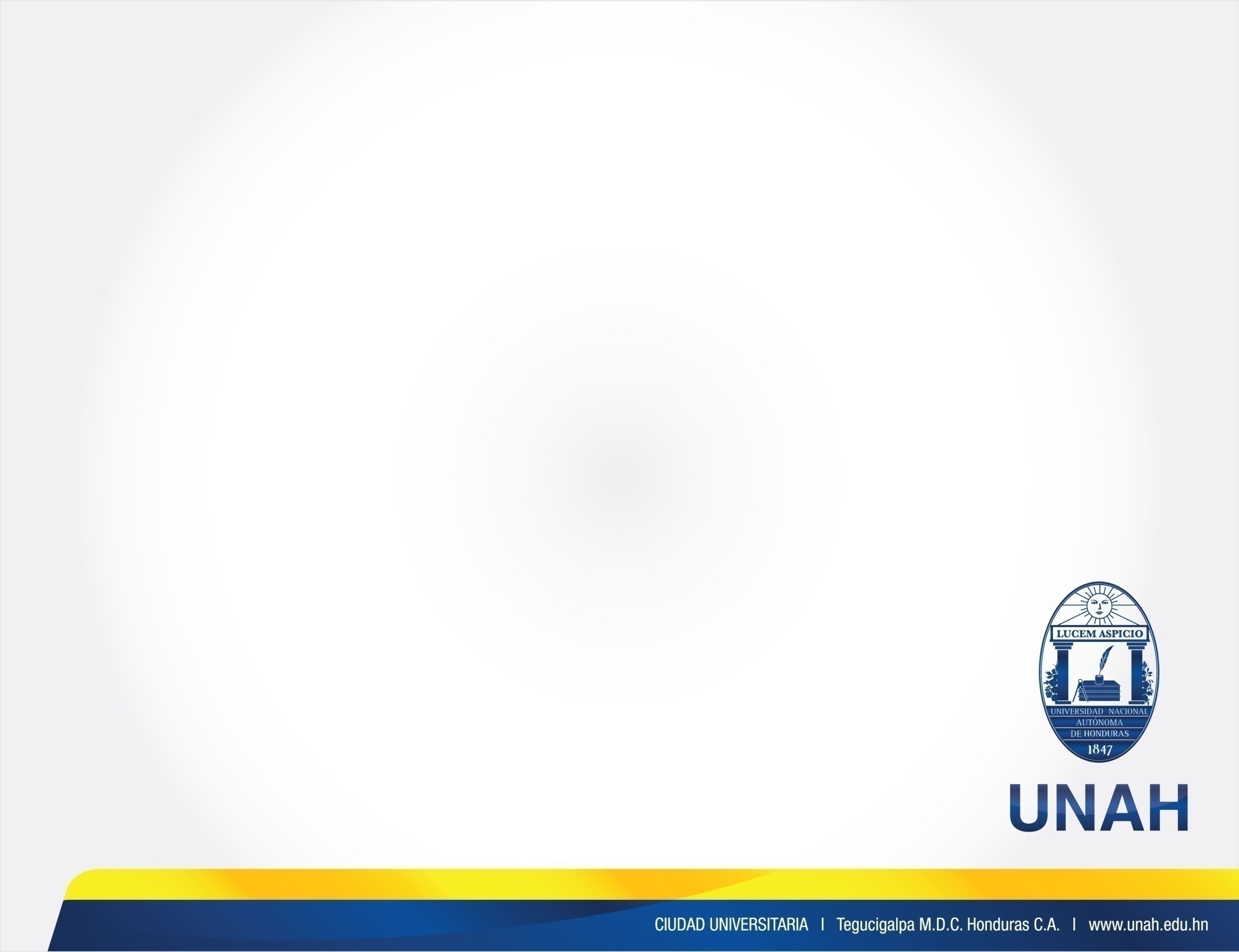 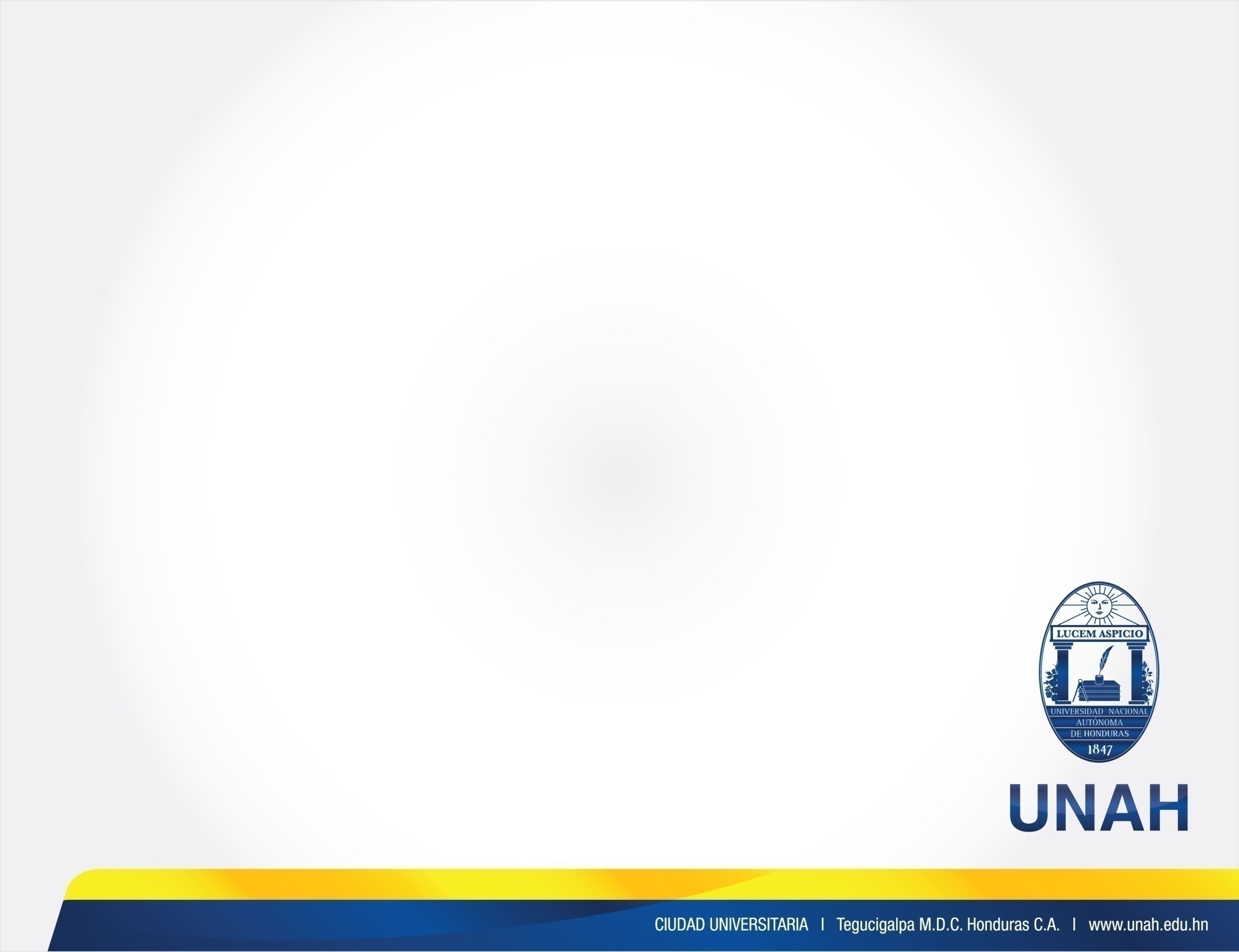 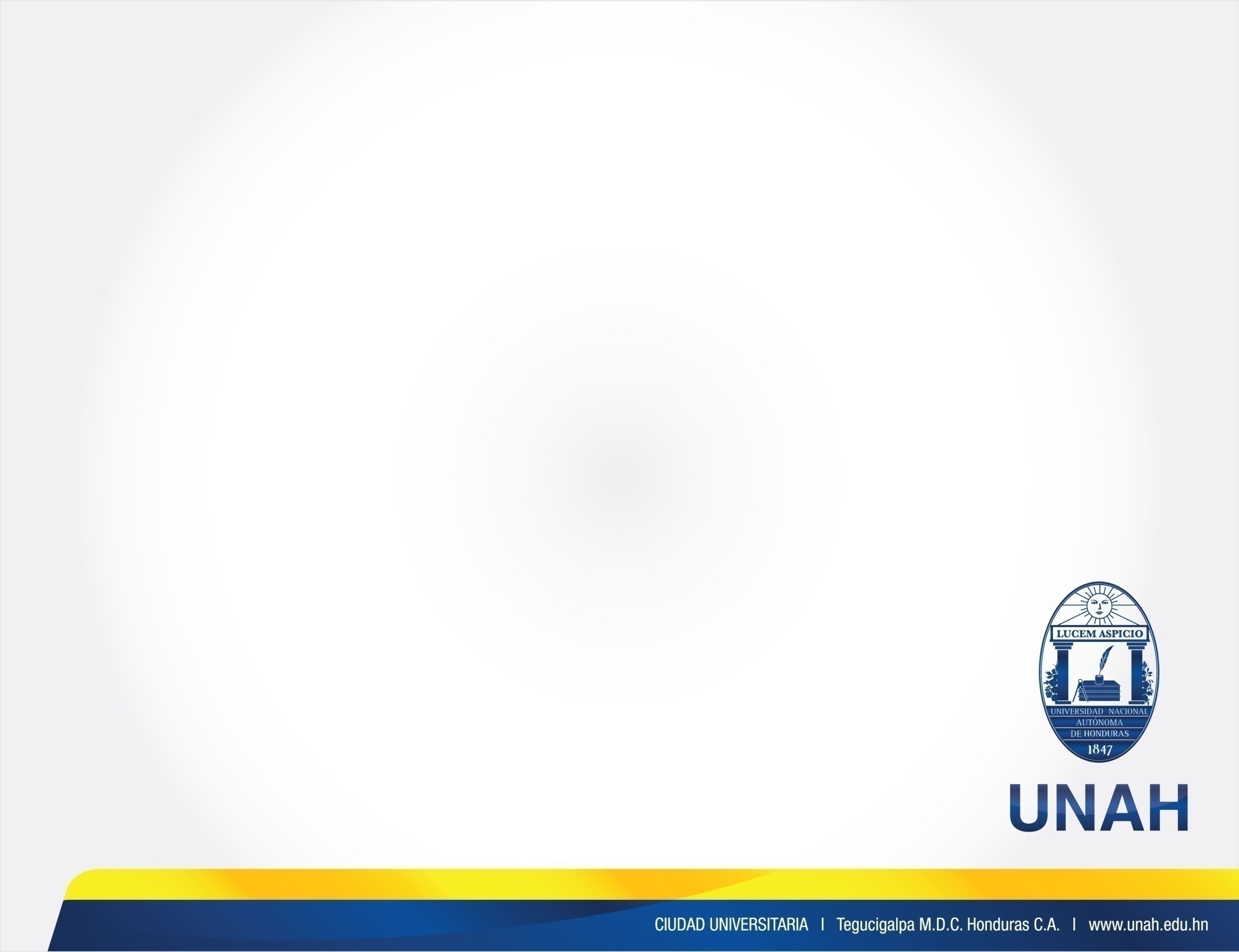 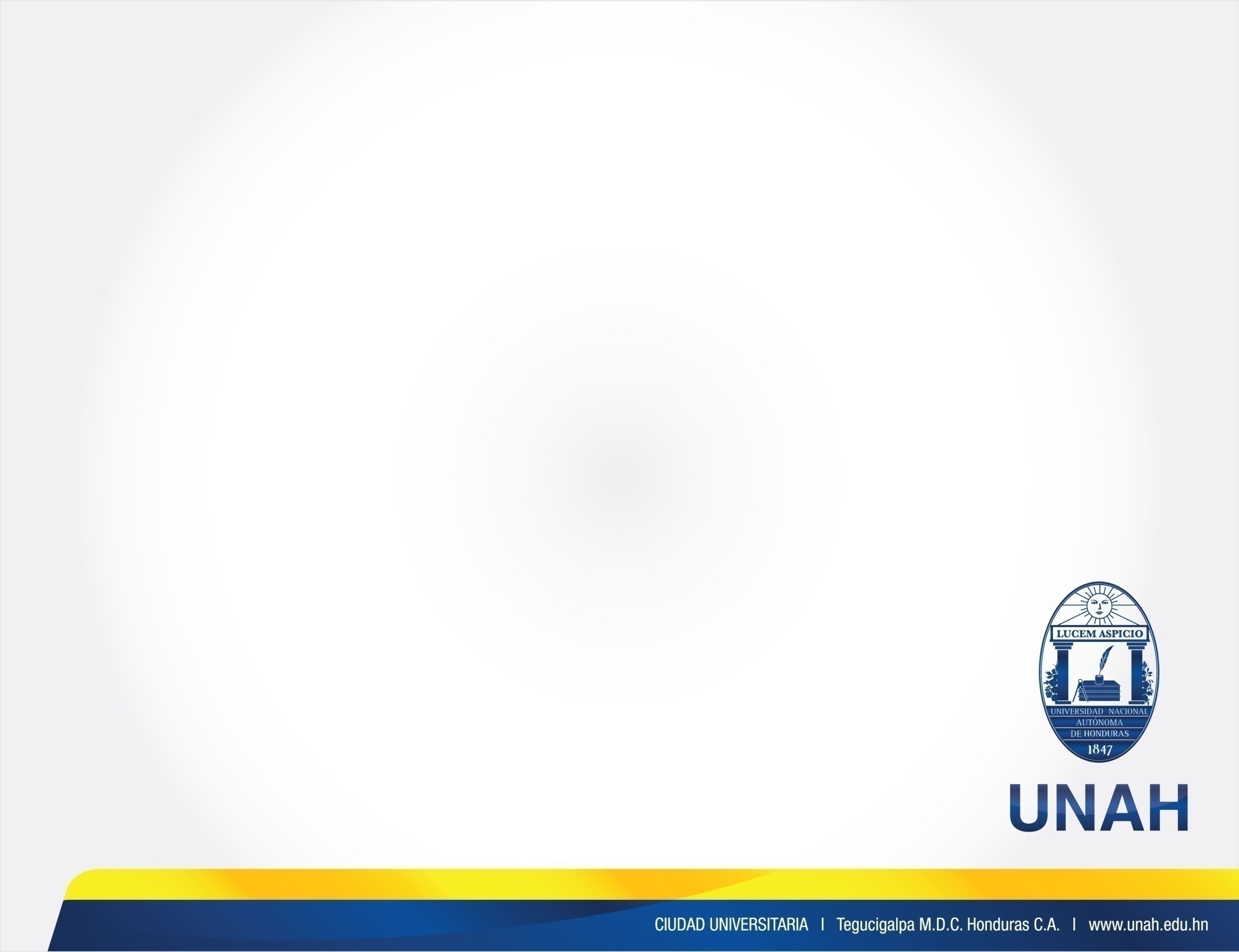 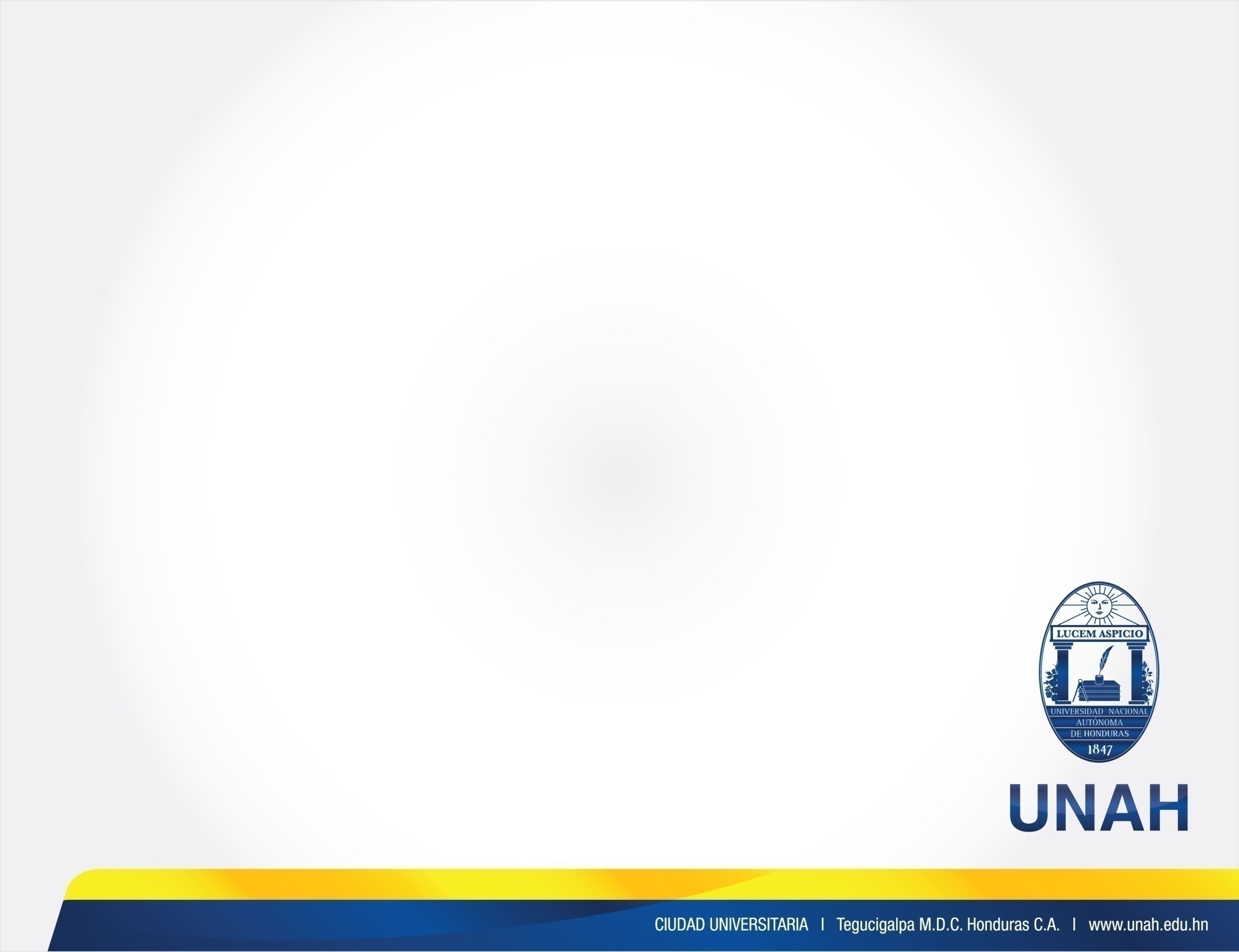 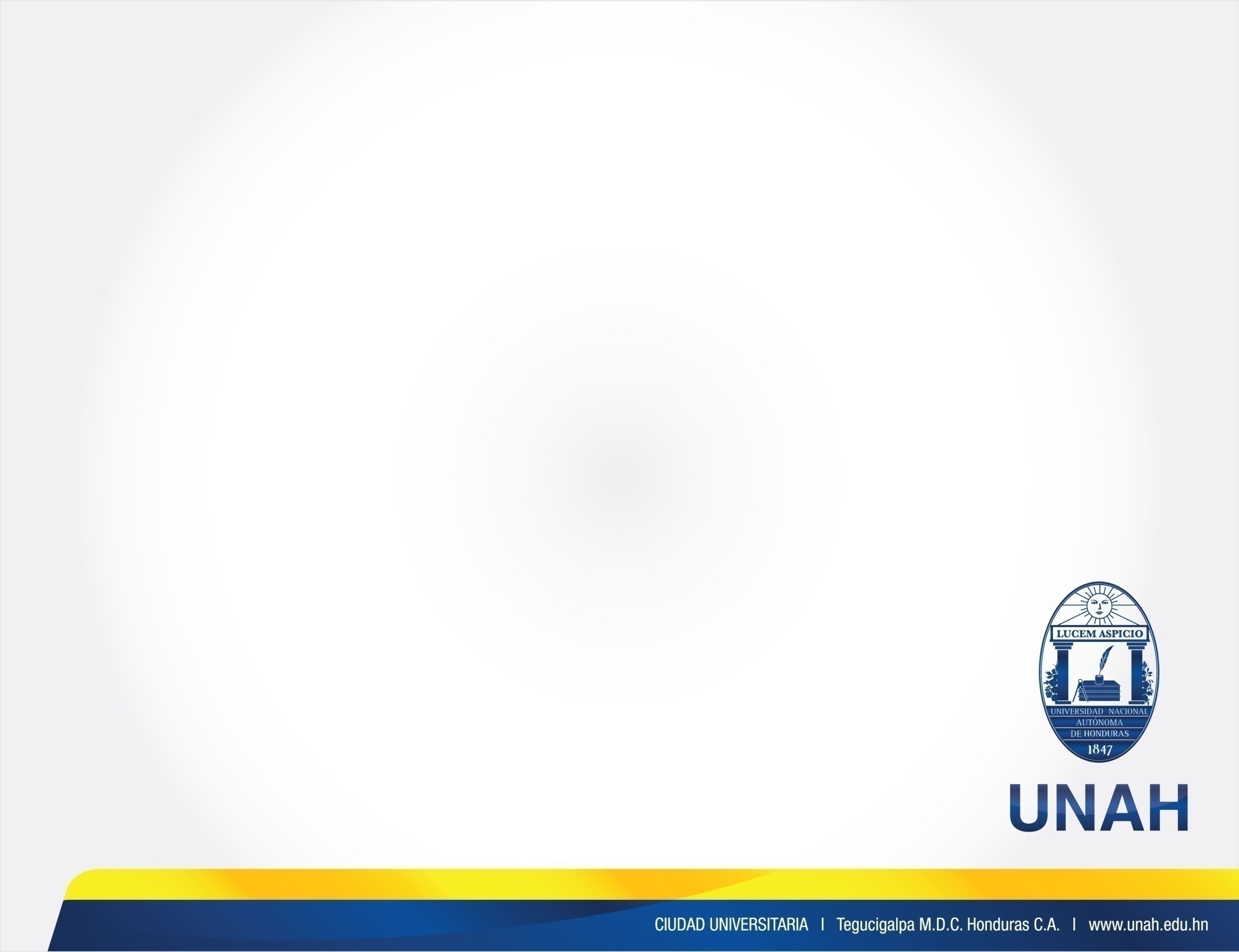 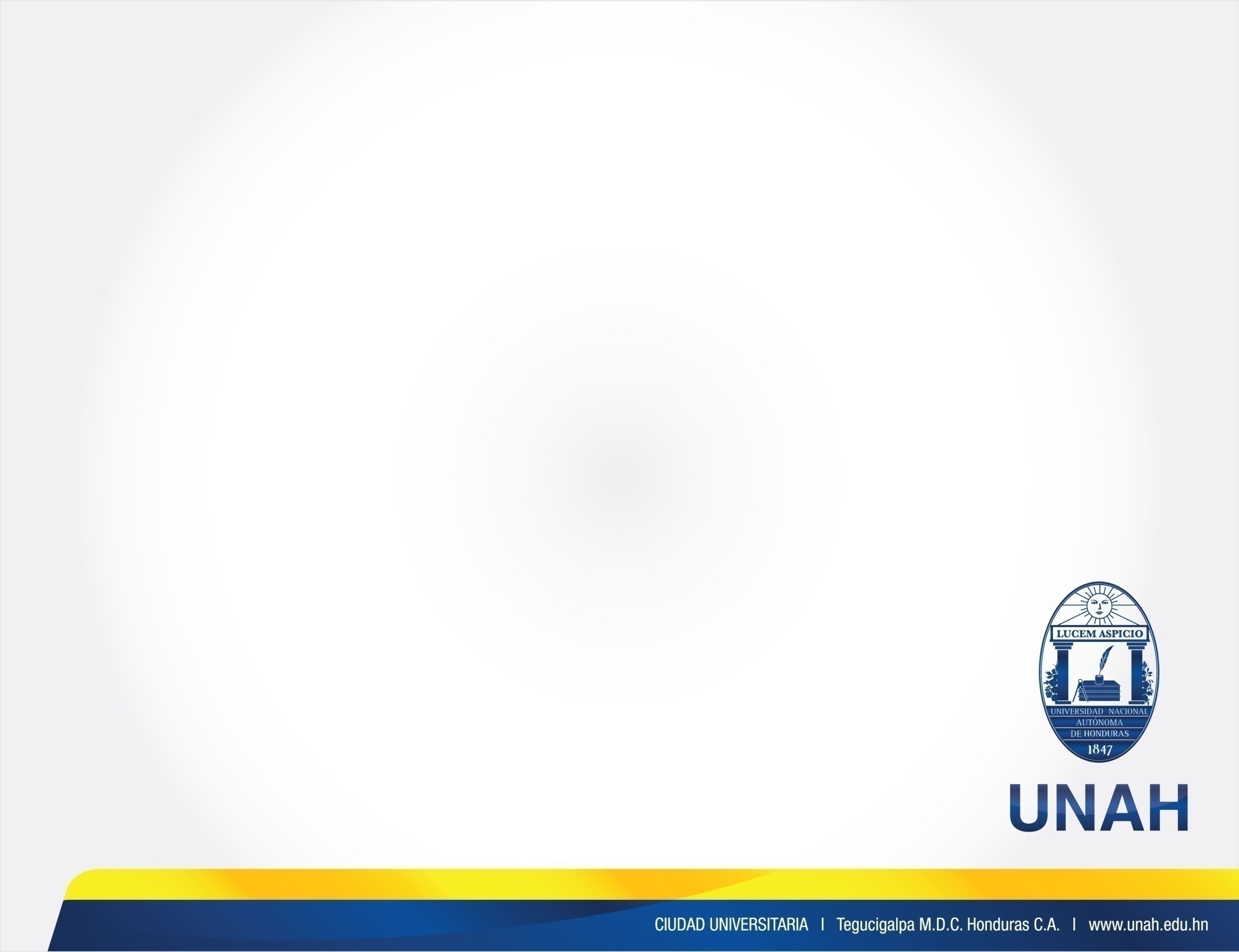 Título IX
Capítulo VII 
El estudiantado universitario  

Artículo 255. El estudiante debe participar activamente en el desarrollo de las múltiples actividades que conducen al logro de los objetivos que la institución consigna en el Plan de Estudios de la carrera universitaria que estudia; participa en la formación de sus competencias, utiliza la investigación científica, la vinculación universidad-sociedad, la gestión del conocimiento y la gestión cultural, como vías de aprendizaje para toda la vida.
Título IX
Capítulo IV 
Promoción estudiantil      

Artículo 245. El índice Académico mínimo de promoción en los estudios de grado en ningún caso será inferior al setenta por ciento (70%) y en los posgrados es de setenta y cinco por ciento (75%) para la permanencia y promoción.
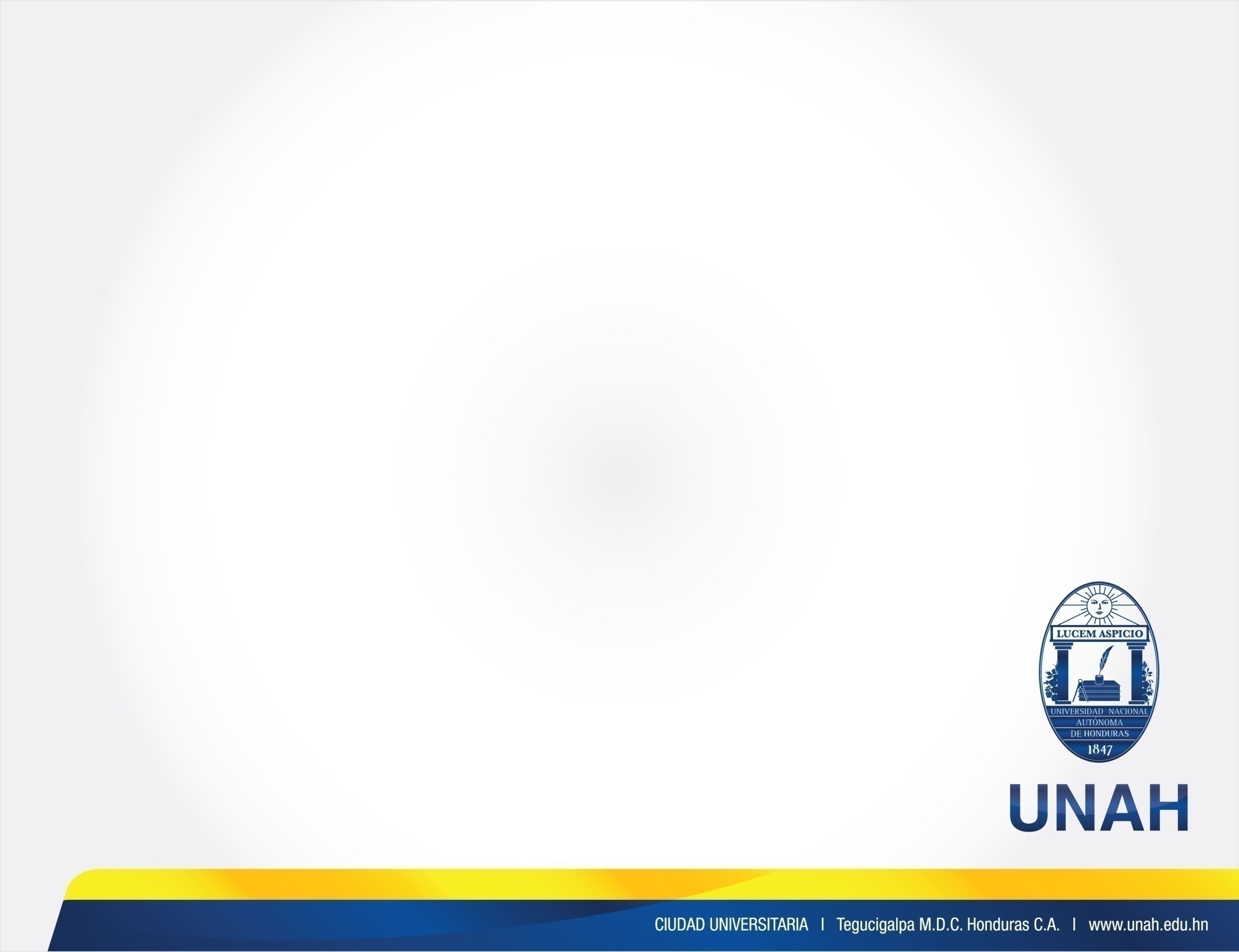 Título IX
Capítulo IX
Deberes de los estudiantes

Articulo 264. Mientras el estudiante ostente tal categoría, está obligado a cumplir con lo establecido en la Ley Orgánica y su Reglamento, el Reglamento
de Estudiantes, Las Normas Académicas y demás disposiciones de la UNAH. 

También están obligados a integrarse en la vida artística, cultural, actividades deportivas, en grupos y redes de voluntarios universitarios.
Título IX
Capítulo VIII
Derechos del estudiantado

Articulo 262. Los estudiantes tienen derecho a gozar de los beneficios establecidos en el Sistema de Reconocimiento y Estímulos Educativos a sus méritos y esfuerzos. 

Articulo 263. Los estudiantes tienen derecho a una educación integral, científica, técnica, humanística y cultural. Los estudiantes tienen derecho a la cultura física y deportes , también al gozo y practica del arte y la cultura.
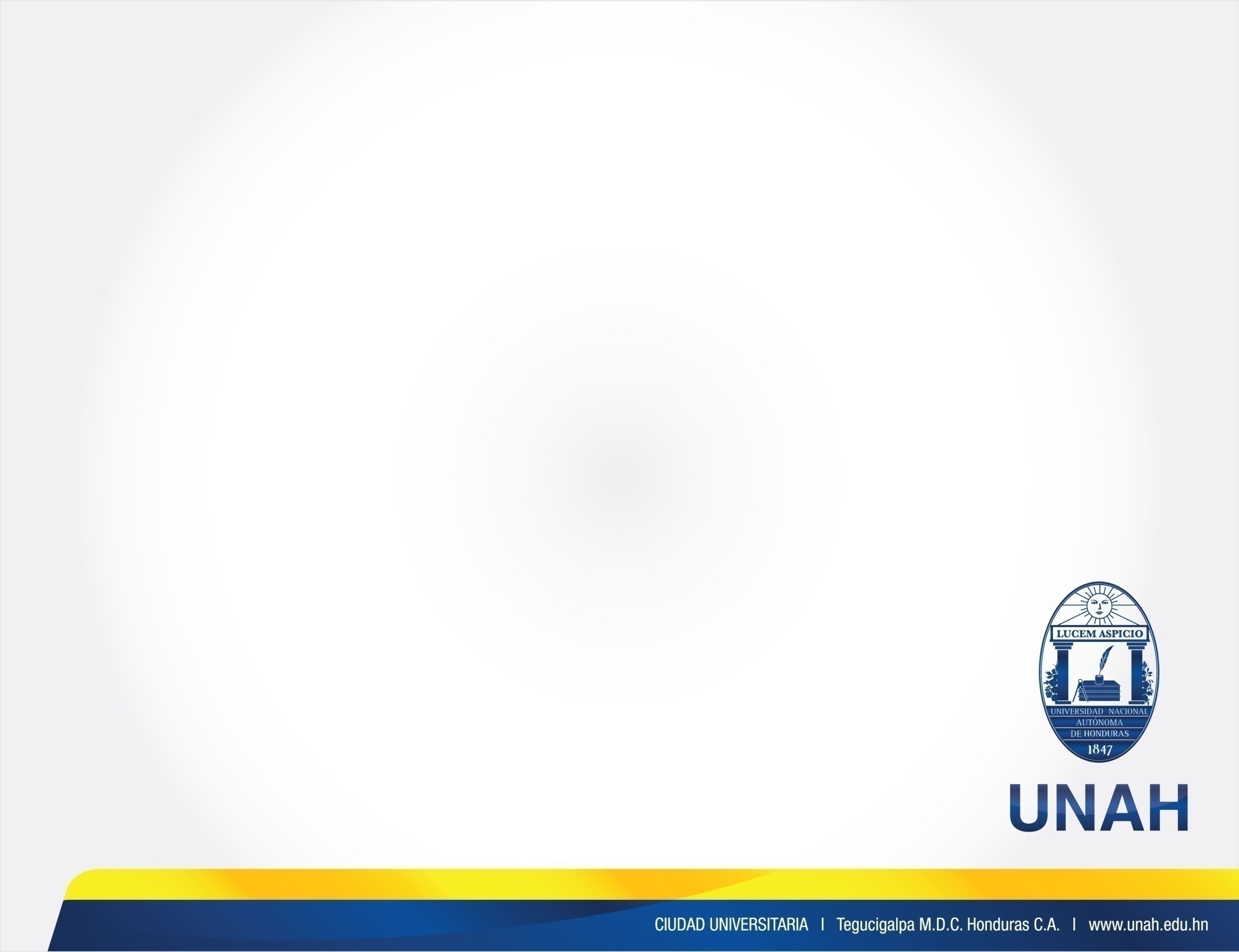 Título IXCapítulo IXSistema disciplinario estudiantil
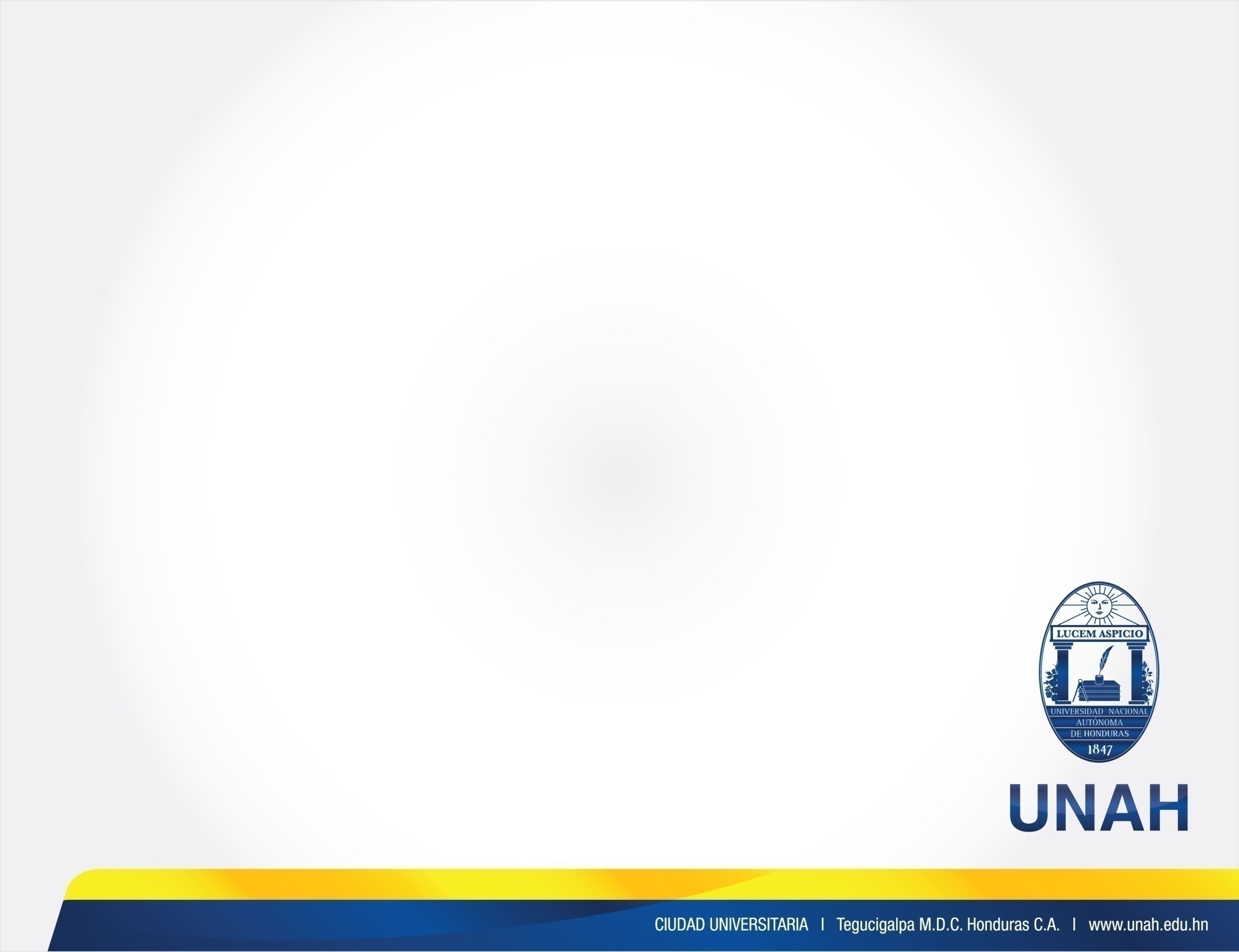 ¡Gracias por su atención!